Q of the Day:  Get out your blue starter worksheet.
True or False: You can go to the bathroom whenever you want without permission. 
What do you do if you need to sharpen your pencil?
True or False:  The teacher dismisses the class, not the bell. 
What is due on Monday? 
What does COLTS stand for?

	*Turn in your signed disclosure and consent form in the correct basket if you 		have them. 
	*Read the yellow note on your desk if you finish early.
Review Class Procedures and Goals
Review class procedures on yellow slip
Make-up Work
Hall Passes
Last minute of class and dismissal
Learn, Apply, Teach, Promote
I am a health PROMOTER!
Class Motto:  “Smart people ask for help.”
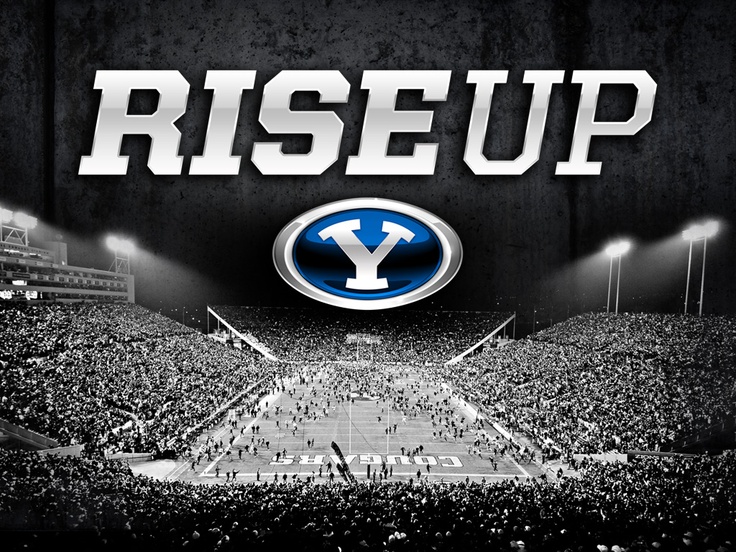 Home Team Advantage
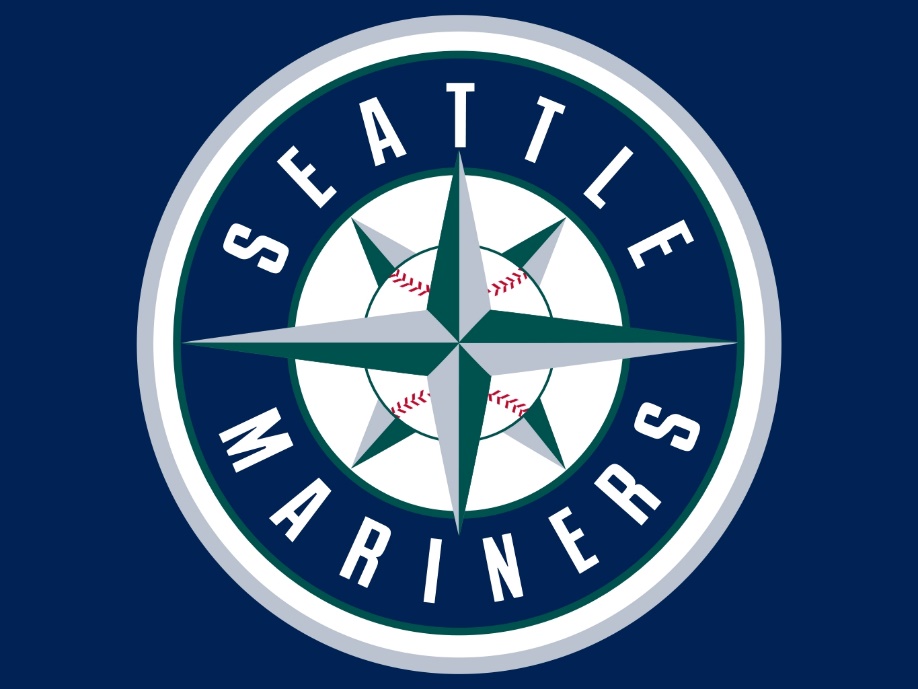 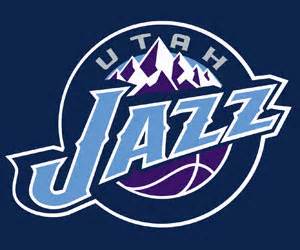 Home Team Advantage
We are a TEAM!
We encourage each other and fight for each other!
We create a positive classroom environment. 
We KNOW one another.
We feel comfortable participating.
NAME GAME
Think of something you like or like to do that starts with the first letter of your name or rhymes with your name.  
For example: “I’m Lars and I like lions,” or “I’m Lance and I like to dance.”
TA SCHEDULE
Announcements:  Please be quiet during announcements!!!
Introductions
Disclosure and Planners
Class rules and procedures
NAME GAME
TA Schedule
Announcements:  Please be quiet during announcements!  I will call on someone to review the announcements today. 
Disclosure:  Due next Friday, Sept. 3.  Please pass it up if you have it today.
Emergency Procedures:  Fire drill, lockdown, lockout, earthquake, etc. 
Team Games